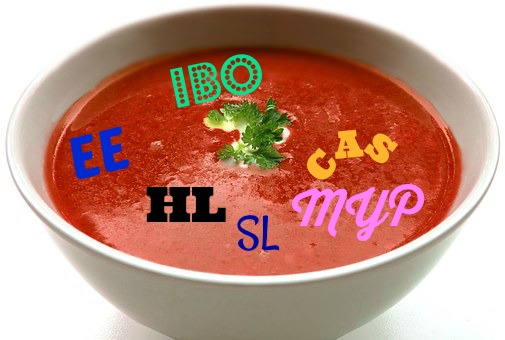 How To Speak IB
Presented by the Desert Mountain International Baccalaureate parent Association 
DM IBPA
10/02/18
Source: ibo.org , unless otherwise cited.
What is IBPA?
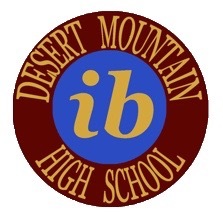 IB Parent Association is an organization of parent volunteers who support the students and teachers in the DMHS IB DP and IB MYP programs.
What does IBPA do?
The IBPA works with the Desert Mountain IB DP IB MYP faculty and administration to:
enhance the IB Programs by gifting equipment and instructional materials and providing proctors for the IB Exams
build a sense of community through sponsoring Parent Education and social events
honor and celebrate the IB students’ accomplishments by orchestrating the Recognition Event
How do I join IBPA?
You simply sign up! An annual $30 donation is suggested. 
Your IBPA donation can be accepted through our website (dmibpa.org). Cash, check or credit card is accepted tonight. Please see our Treasurer at the end of tonight’s program
10/02/18
How are your donations used?
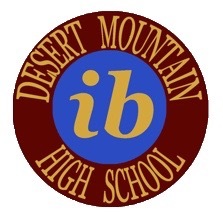 IBPA has provided the following to IB teachers and students
EVERY Year IBPA hosts the following
40 Chrome books for IB class use
Supplies for IB Art and Dance exams
Additional books for classroom supplemental learning
2 printers for Nuremberg Trials
Canon cameras with video capability for Internal Assessments 
Online Questionbank subscriptions in 3 subject areas
12 external CD drives
Creative classroom assignment supplies
IB Recognition Event for an average of 400 people
Parent Education Nights
Parent Coffees
Ongoing support of Calc Camp
10/02/18
TIME TO UNSCRAMBLE THE IB ALPHABET SOUP!!!
10/02/18
What is IB?
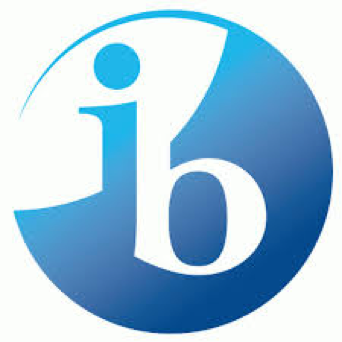 IB Mission Statement
The International Baccalaureate® (IB) aims to develop inquiring, knowledgeable and caring young people who help to create a better and more peaceful world through intercultural understanding and respect. 

To this end the organization works with schools, governments and international organizations to develop challenging programmes of international education and rigorous assessment. 

These programmes encourage students across the world to become active, compassionate and lifelong learners who understand that other people, with their differences, can also be right.
10/02/18
IB Programme Offerings
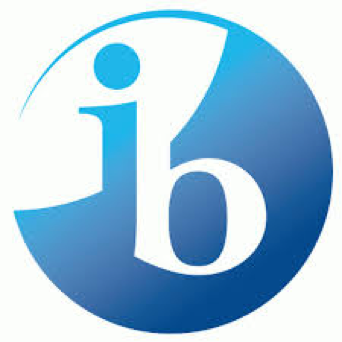 IB offers a continuum of international education. The programmes encourage both personal and academic achievement, challenging students to excel in their studies and in their personal development.
Primary Years Programme
Middle Years Programme
Diploma Programme
Career-related Programme
Age range:
3-12
First offered:
1997
A challenging framework that encourages students to make practical connections between their studies and the real world, the MYP is inclusive by design; students of all interests and academic abilities can benefit from their participation.

Age range: 11-16
First offered: 1994
Research suggests many benefits to choosing the DP. The programme aims to develop students who have excellent breadth and depth of knowledge – students who flourish physically, intellectually, emotionally and ethically.

Age range: 16-19
First offered: 1968
Age range:
16-19
First offered:
2012
10/02/18
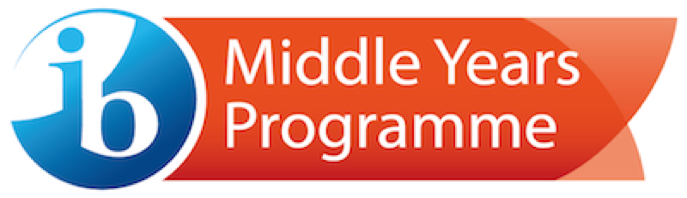 What is MYP?
IB programmes emphasize learning how to learn, helping students interact effectively with the learning environments they encounter and encouraging them to value learning as an essential and integral part of their everyday lives. 

The MYP is a challenging framework that encourages students to make practical connections between their studies and the real world.

The MYP is a five-year programme, which can be implemented in a partnership between schools, or in several abbreviated (two, three or four year) formats. Students who complete the MYP are well-prepared to undertake the IB Diploma Programme (DP). Currently Mountainside Middle School is a MYP school for years 1-3 and Desert Mountain High School is a MYP school for years 4-5.
Desert Mountain High School (9th and 10th grade) is currently an IB MYP candidate school. We are working toward authorization in 2020.
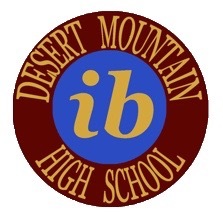 10/02/18
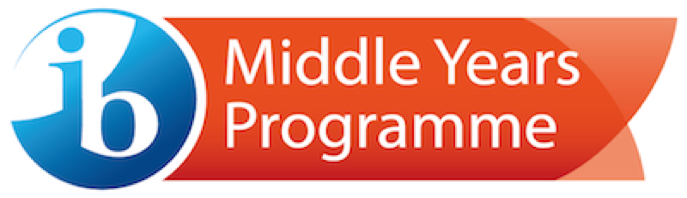 What is the MYPPersonal Project?
The aims of the MYP project are to encourage and enable students to:

participate in a sustained, self-directed inquiry within a global context
generate creative new insights and develop deeper understandings through in-depth investigation
demonstrate the skills, attitudes and knowledge required to complete a project over an extended period of time
communicate effectively in a variety of situations
demonstrate responsible action through, or as a result of, learning
appreciate the process of learning and take pride in their accomplishments.
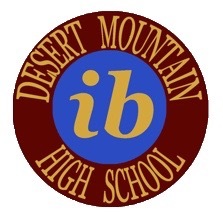 10/02/18
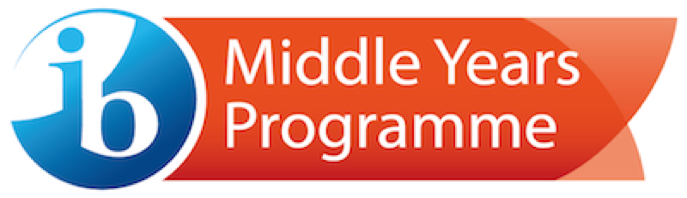 What is the MYPPersonal Project?
Students will:
Self select their topic based on their interests
Work with a teacher mentor who will encourage and guide 
Create an action plan to achieve their goals
Present their final results in late spring to students, teachers and community members
Mr. Knox is the IB MYP Personal Project Coordinator
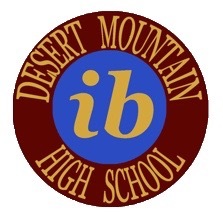 10/02/18
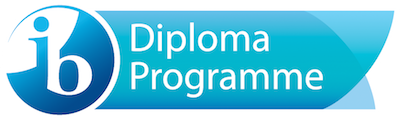 What is IB DP?
The Diploma Programme (DP) is open to any student aged 16 to 19, at schools that have been authorized to implement the programme.
THE DP CURRICULUM

Six Subject Groups
ASSESSMENT & EXAMS
Studies in language and literature
Language acquisition
Individuals and societies
Sciences
Mathematics
The arts
The subject maybe offered as SL or HL class
10/02/18
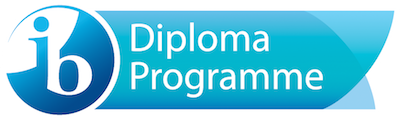 What are SL / HL classes?
SL – Standard Level Class

SL Classes span one academic year.  

Students are required to complete three standard level classes.  

Students write IB SL examinations in May of the year during which the student has taken the class.
HL – Higher Level Class

HL Classes span two academic years.  

Students are required to successfully complete three HL classes in three different subject areas.  

Students write IB HL examinations in May of their second year during which the student has taken the class.
10/02/18
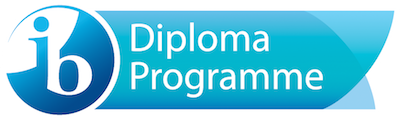 What is IB DP?
The Diploma Programme (DP) is open to any student aged 16 to 19, at schools that have been authorized to implement the programme.
Theory of Knowledge, in which students reflect on the nature of knowledge and on how we know what we claim to know.

The Extended Essay, which is an independent, self-directed piece of research, finishing with a 4,000-word paper.

Creativity, Activity, Service, in which students complete a project related to those three concepts.
THE DP CURRICULUM

Six subject groups

DP Core
Students reflect on the nature of knowledge, complete independent research and undertake a project that often involves community service
10/02/18
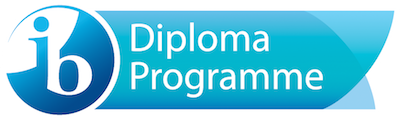 What is TOK?
Theory of Knowledge (TOK) plays a special role in the IB Diploma Programme (DP), by providing an opportunity for students to reflect on the nature of knowledge, and on how we know what we claim to know.

Assessment of TOK:
The TOK course is assessed through an oral presentation and a 1600 word essay.
The presentation assesses the ability of the student to apply TOK thinking to a real-life situation, while the essay takes a more conceptual starting point.
At DMHS, the TOK class is presented in break out sessions during a student’s Junior year and as a summer session between a student’s Junior and Senior years. TOK is also a year long class during a student’s Senior year.
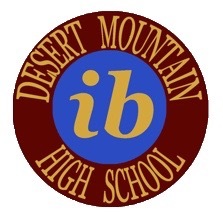 10/02/18
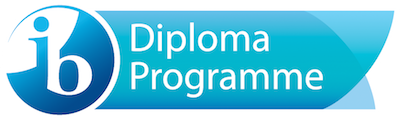 What is the EE?
The extended essay is an independent, self-directed piece of research, finishing with a 4,000-word paper.
Participation in EE develops the capacity to analyze, synthesize and evaluate knowledge.
The extended essay provides:
Practical preparation for undergraduate research
An opportunity for students to investigate a topic of special interest to them, which is also related to one of the student's six DP subjects.
Through the research process for the extended essay, students develop skills in:
Formulating an appropriate research question
Engaging in a personal exploration of topic
Communicating ideas
Developing an argument
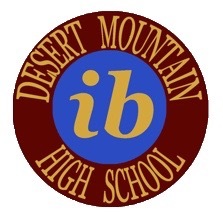 At DMHS, the EE is due Fall of the Senior year.  Each student is assigned a faculty advisor to assist with EE content and revisions.
10/02/18
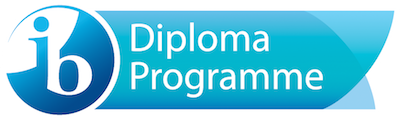 What are CAS hours?
The three strands of CAS, which are often interwoven with particular activities are:
Creativity 
experiences that involve creative thinking.
Activity
physical exertion contributing to a healthy lifestyle, complementing academic work elsewhere in the Diploma Programme.
Service 
an unpaid and voluntary exchange that has a learning benefit for the student. The rights, dignity and autonomy of all those involved are respected.
To demonstrate these concepts, students undertake a CAS Project which challenges students to:
show initiative
demonstrate perseverance
develop skills such as collaboration, problem solving and decision making.
At DMHS, 75 CAS hours, 25 hours in each category, are required per year and are logged in Manage BAC. Students are informed when they can begin logging hours.
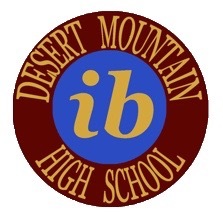 10/02/18
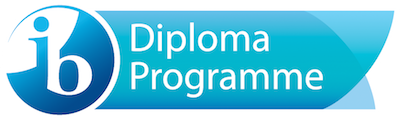 What is IB DP?
The Diploma Programme (DP) is open to any student aged 16 to 19, at schools that have been authorized to implement the programme.
THE DP CURRICULUM

Six subject groups

DP Core
Students reflect on the nature of knowledge, complete independent research and undertake a project that often involves community service
ASSESSMENT & EXAMS

The International Baccalaureate® (IB) assesses student work as direct evidence of achievement against the stated goals of the Diploma Programme (DP) courses.
10/02/18
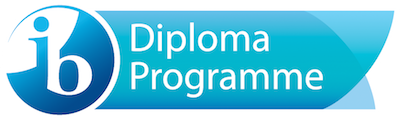 What is IOP?
Individual Oral Presentation aims to give an incentive for students to develop their oral presentation skills in areas that interest them.
Students must be able to show their knowledge and understanding of the work(s) used for the presentation. 
Students must choose a manner of presentation that matches the chosen style of delivery and use strategies to make the presentation interesting for the audience. 
The choice of language must be suited to the type of activity and style of delivery. It could be an informal register if the student is attempting to convey the voice of a character in a role play, or it could be a formal register if they choose to present an analysis.
Discussion must follow the presentation, so it is best conducted as a class activity or an activity done in front of an audience.
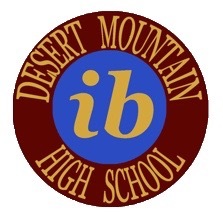 At DMHS, the IOP is part of the 11th grade English curriculum
10/02/18
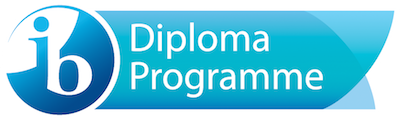 What is an IA?
Internal Assessment refers to the evaluation that a student’s teacher applies to IB coursework during the junior or senior year.
A sample of graded assignments are sent to the IBO for approval of the school’s grading standards.
Teacher assessment is also used for most courses. Examples are:
Oral work in languages
Creating an experiment in the sciences
Investigations in mathematics
Artistic performances
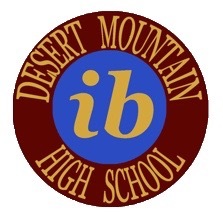 At DMHS, most IB classes have some form of IA project built into their curriculum.
10/02/18
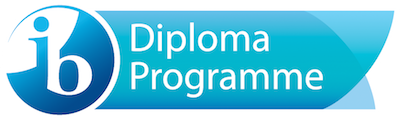 What is an External Assessment(EA)?
External Assessment is IB coursework that is sent to the IBO to be graded.  This grade counts towards the student’s IB test score in that class.
Universities welcome and value high levels of objectivity and reliability of externally assessed grades.
Examples include:
Essays
Short-response questions
Case-study questions
Structure problems
Data and text-response questions
Multiple-choice questions (rarely used)
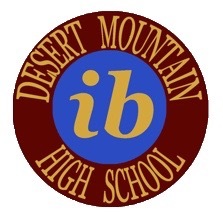 At DMHS, EA is referred to as “externals” and some are graded during the year by the IBO and others are taken as IB Exams at the end of the school year.
10/02/18
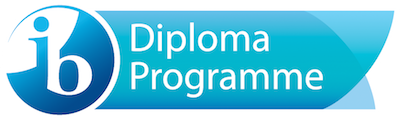 How to earn an IB diploma
The IB Diploma is issued by the IBO once a student has earned the minimum number of points after completing the requirements for the IB Diploma as follows:
Complete courses and take exams in 6 different subject groups, scoring
Complete DP Core
can contribute up to 3 add’l pts
The TOK
At least 3 and no more than 4 exams must be taken at the HL and the rest SL
Receive a minimum of 24 points or an average of 4 out of a possible 7 points for 6 subjects
Receive a minimum of 12 points from HL subjects and a minimum of 9 points from SL subjects
+
The EE
150 CAS hours
10/02/18
For further detailed iinformation, go to https://ibo.org/programmes/diploma-programme/assessment-and-exams/understanding-ib-assessment/
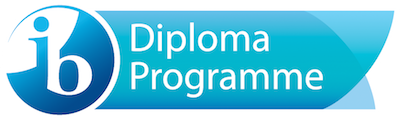 Why choose IB DP?
IB DP programme develops the knowledge, skills and disposition students need to be successful throughout their university careers.
As a result of their time in the IB, students develop: 

time management skills and a strong sense of self-motivation 
a keen interest in civic engagement
notable academic ability
strong research and writing skills
critical thinking abilities
an international outlook
10/02/18
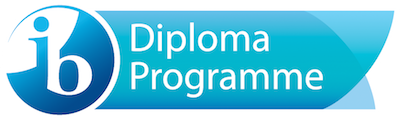 How does IB DP benefit college bound students?
Research suggests that IB students are more likely than their peers to complete their undergraduate degrees and pursue graduate work and that they are more likely to be engaged in various aspects of university life.
According to the research, IB students are strong on:

Student leadership activities
Working with university faculty on research projects
Finding opportunities to study in other countries
Tutoring other students
Taking part in voluntary and community service
Completing internships
10/02/18
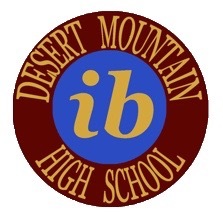 Was tonight’s Parent Ed helpful?
Volunteer:

Recognition Event

Proctoring

Marketing/
Fundraising
Donate
to IBPA!
Join IBPA TONIGHT!
10/02/18